Microsoft Office Excel 2007
Editado y adaptado por hjalmar hernandez.
Creación original de la universidad Francisco Gavidia
[Speaker Notes: [Notas para el instructor: 
en la última diapositiva encontrará ayuda más detallada sobre cómo personalizar esta plantilla. También puede consultar texto adicional sobre las lecciones en el panel de notas de algunas diapositivas.
Como esta presentación contiene animaciones en Macromedia Flash, al guardar la plantilla puede que aparezca un mensaje de advertencia relativo a la información personal. A menos que agregue información a las propiedades del propio archivo Flash, esta advertencia no se aplica a esta presentación. Haga clic en Aceptar en el mensaje.]]
Qué es lo que ha cambiado y por qué
Hay muchos cambios en Excel 2007 con respecto a las otras versiones. El más evidente está en la parte superior de la ventana.Pero son cambios para mejor.
Los comandos que necesita ahora están más visibles y accesibles en un centro de control denominado la cinta de opciones.
[Speaker Notes: La cinta de opciones es el nuevo centro de control. En lugar de más o menos 30 barras de herramientas ocultas y comandos escondidos en menús, la cinta de opciones contiene todos los elementos esenciales con un presencia muy visual. Cuando pruebe el nuevo diseño, descubrirá que tiene sentido la forma en que se han agrupado los comandos que ya sabe utilizar. 
Conozca más detalles sobre el nuevo diseño y prepárese para trabajar con la nueva versión de Excel.]
¿Qué hay en la cinta de opciones?
Las tres partes de la cinta de opciones son fichas, grupos y comandos.
Fichas: las fichas representan las tareas principales que se realizan en Excel. Hay siete fichas a lo largo de la parte superior de la ventana de Excel. 
Grupos: los grupos son conjuntos de comandos relacionados, mostrados en fichas.
Comandos: un comando es un botón, un menú o un cuadro en el que se especifica información.
¿Qué hay en la cinta de opciones?
¿Por dónde se empieza a trabajar en la cinta de opciones?
Por el principio.
Los comandos principales de Excel están agrupados en la primera ficha, la ficha Inicio .
[Speaker Notes: Los comandos de la ficha Inicio son los que se han identificado en Microsoft como los más empleados para llevar a cabo tareas básicas en hojas de cálculo. 
Por ejemplo, los comandos Pegar, Cortar y Copiar están los primeros en la ficha Inicio , dentro del grupo Portapapeles . Los comandos para el formato de fuentes aparecen después, dentro del grupo Fuente . Los comandos para centrar texto o alinearlo a la izquierda o a la derecha están en el grupo Alineación , y los comandos para insertar y eliminar celdas, filas, columnas y hojas de cálculo están en el grupo Celdas .]
¿Qué hay en la cinta de opciones?
Los grupos aglutinan todos los comandos que se necesitan para realizar una tarea concreta.
Mientras se trabaja en la tarea, los grupos se mantienen a la vista y disponibles para su uso; ya no están ocultos en menús. 
Estos comandos esenciales están a la vista en la parte superior del área de trabajo.
[Speaker Notes: He aquí un ejemplo de las ventajas que presentan los grupos: si desea mostrar texto en varias líneas de un celda, no es necesario hacer clic en un comando de un menú, en una ficha de un cuadro de diálogo y, por último, en una opción. Sólo tiene que hacer clic en el botón Ajustar texto dentro del grupo Alineación , en la ficha Inicio . 
Sugerencia: en la Tarjeta de referencia rápida, cuyo vínculo se incluye al final de este curso, encontrará una lista de las fichas y de lo que éstas contienen.]
Más comandos pero sólo cuando se necesitan
Los comandos de la cinta de opciones son los que más utiliza.
En lugar de mostrar todos los comandos en todo momento, en Excel 2007 algunos comandos sólo se muestran cuando se necesitan, en respuesta a la acción que realice.
No debe preocuparse si no ve todos los comandos que necesita en todo momento. Dé los primeros pasos y los comandos necesarios estarán disponibles.
[Speaker Notes: Por ejemplo, si no hay un gráfico en una hoja de cálculo, los comandos que se usan para trabajar con gráficos no son necesarios. 
Pero después de crear el gráfico haciendo clic en un botón de la ficha Insertar dentro del grupo Gráficos , aparecerán las Herramientas de gráficos con tres fichas: Diseño, Presentación y Formato. En estas fichas están los comandos que se precisan para trabajar con un gráfico. La cinta de opciones responde a sus acciones. 
Utilice la ficha Diseño para cambiar el tipo de gráfico o para mover la ubicación del gráfico; la ficha Presentación para cambiar los títulos del gráfico u otros elementos; y la ficha Formato para agregar colores de relleno o para cambiar los estilos de línea. Cuando termine de trabajar en el gráfico, haga clic fuera del área del gráfico. Las Herramientas de gráficos desaparecerán. Para que vuelvan a aparecer, haga clic dentro del gráfico.]
Más opciones si las necesita
Algunas veces aparece una flecha, denominada Iniciador de cuadros de diálogo, en la esquina inferior derecha de un grupo.
Esta flecha indica que hay más opciones disponibles para el grupo.
Haga clic en el iniciador de cuadros de diálogos     y verá un cuadro de diálogo o un panel de tareas. En la imagen se muestra un ejemplo:
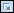 En la ficha Inicio , haga clic en la flecha      en el grupo Fuente .
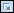 El cuadro de diálogo Formato de celdas se abre, con opciones de superíndices y otras opciones relacionadas con las fuentes.
[Speaker Notes: Siguiendo con el ejemplo, en la ficha Inicio , dentro del grupo Fuente , estarán todos los comandos que se utilizan con más frecuencia para realizar cambios en las fuentes: comandos para cambiar la fuente y el tamaño, y para convertir la fuente de negrita en cursiva o subrayado.
Si desea más opciones, como un superíndice, utilice el iniciador de cuadros de diálogo.]
Comandos en la barra de herramientas
¿Suele utilizar comandos que no están tan accesibles como le gustaría? 
Puede agregarlos fácilmente a la Barra de herramientas de acceso rápido.
La barra de herramientas de acceso rápido está situada sobre la cinta de opciones cuando se inicia por primera vez Excel 2007. En esa barra, los comandos siempre están visibles y a mano.
[Speaker Notes: Por ejemplo, si utiliza Autofiltro todos los días y no desea hacer clic en la ficha Datos para tener acceso al comando Filtro cada vez, puede agregar Filtro a la barra de herramientas de acceso rápido. Sólo tiene que hacer clic con el botón secundario del mouse en Filtro en la ficha Datos y, a continuación, en Agregar a la barra de herramientas de acceso rápido.
Para quitar un botón de esa barra, haga clic en ella con el botón secundario del mouse y, a continuación, haga clic en Eliminar de la barra de herramientas de acceso rápido.
[Nota para el instructor: esta diapositiva es idéntica a la anterior, pero en lugar de una animación contiene imágenes estáticas. Utilícela si tiene problemas para ver la animación. Elimine esta diapositiva o la anterior antes de mostrar la presentación.]]
¿Dónde están los métodos abreviados de teclado?
Si utiliza el teclado más que el ratón, le agradará saber que el diseño de la cinta de opciones incluye nuevos métodos abreviados.
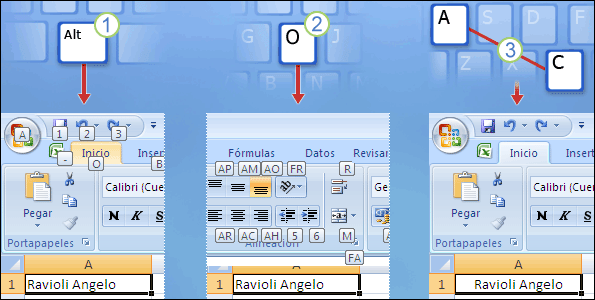 Este cambio presenta dos grandes ventajas frente a las versiones anteriores de Excel:
Hay métodos abreviados para cada uno de los botones de la cinta de opciones.
Estos métodos abreviados a menudo requieren menor combinación de teclas.
¿Dónde están los métodos abreviados de teclado?
Los nuevos métodos abreviados también tienen un nuevo nombre: sugerencias de teclas.
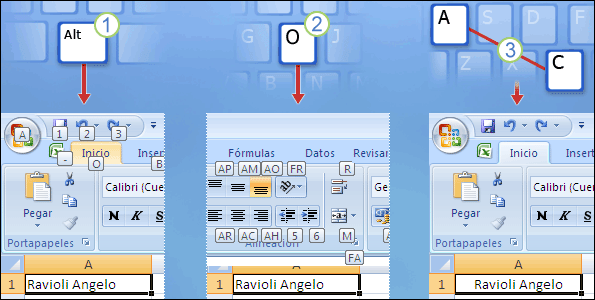 Presione ALT para que aparezcan las sugerencias de teclas.
Por ejemplo, así es como se utilizan las sugerencias de teclas para centrar texto:
Presione ALT para que aparezcan las sugerencias de teclas.
Presione H para seleccionar la ficha Inicio .
Presione A y luego C para centrar el texto seleccionado.
[Speaker Notes: Información adicional sobre el uso de los nuevos métodos abreviados:
Cuando presione ALT, verá las sugerencias de teclas de todas las fichas de la cinta de opciones, todos los comandos de las fichas, la barra de herramientas de acceso rápido y el botón de Microsoft Office (que se describe más adelante en la presentación). 
Presione la tecla de la ficha que desea mostrar. Aparecerán todos los identificadores de sugerencias de teclas para los botones de la ficha. A continuación, utilice la tecla correspondiente al botón que desea.]
Una vista nueva
Para ver la nueva vista, haga clic en Vista Diseño de página en la barra de herramientas Vista              .
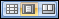 Esto es lo que verá en la hoja de cálculo:
Títulos de columna.
Títulos de fila.
Reglas de margen.
[Speaker Notes: Encontrará la barra de herramientas Vista en la parte inferior derecha de la ventana.
Otra forma de ver la vista Diseño de página es hacer clic en la ficha Ver en la cinta de opciones y luego en Vista Diseño de página en el grupo Vistas de libro .]
Una vista nueva
En la vista Diseño de página hay márgenes de página en la parte superior, los laterales y la parte inferior de la hoja de cálculo, y un pequeño espacio de color azul entre las hojas de cálculo.
Las reglas de la parte superior y de los laterales sirven para ajustar los márgenes.
Otras ventajas de la nueva vista:
No es necesario usar Vista preliminar para detectar problemas de diseño antes de imprimir. 
Ahora es más fácil agregar encabezados y pies de página. 
Puede ver hojas de cálculo diferentes en vistas distintas.
[Speaker Notes: Información adicional sobre estos puntos:
Puede activar o desactivar las reglas cuando lo necesite (haga clic en Regla en el grupo Mostrar u ocultar en la ficha Ver . 
En la siguiente lección obtendrá más información sobre el uso de la vista preliminar. 
Cuando escribe en la nueva área de encabezado y pie de página situada en la parte superior o inferior de una página, la ficha Diseño se abre con todos los comandos que necesita para crear encabezados y pies de página. Comprobará exactamente cómo funciona en la siguiente lección.
Es posible ver cada hoja de un libro en la vista que mejor se ajusta a las peculiaridades de la hoja. Para ver una hoja en una vista diferente, seleccione una vista en la barra de herramientas Vista o en el grupo Vistas de libro en la ficha Ver , para cada hoja. La vista Normal y la vista previa de salto de página se encuentran ahí.]
Trabajar con diferentes resoluciones de pantalla
Todo lo que se ha descrito hasta ahora es aplicable si la pantalla está definida en una resolución alta y la ventana de Excel está maximizada. 
Si no es así, la apariencia cambia.
¿Cuándo y cómo cambia la apariencia?
En baja resolución. Si la pantalla está definida en una resolución baja, por ejemplo en 800 por 600 píxeles, algunos grupos de la cinta de opciones mostrarán únicamente el nombre del grupo, no los comandos del grupo.
[Speaker Notes: Información adicional sobre la baja resolución: 
Cuando trabaje con una resolución baja, tendrá que hacer clic en la flecha del botón del grupo para mostrar los comandos.
Por ejemplo, en la ficha Ver , el grupo Mostrar u ocultar tiene varios comandos para mostrar u ocultar distintos elementos. Con una resolución alta, verá todos los comandos del grupo Mostrar u ocultar . En una resolución de 800 por 600, verá el botón Mostrar u ocultar , pero no los comandos del grupo.
En ese caso, haga clic en la flecha del botón del grupo Mostrar u ocultar para mostrar los comandos del grupo.
Los grupos que, con una resolución menor, muestran sólo el nombre del grupo son los que tienen los comandos menos utilizados.]
Trabajar con diferentes resoluciones de pantalla
Todo lo que se ha descrito hasta ahora es aplicable si la pantalla está definida en una resolución alta y la ventana de Excel está maximizada. 
Si no es así, la apariencia cambia.
¿Cuándo y cómo cambia la apariencia?
Cuando la ventana de Excel no está maximizada. Algunos grupos sólo mostrarán el nombre del grupo.
Con equipos Tablet PC. En estos equipos con pantallas pequeñas, la cinta de opciones se ajusta para mostrar versiones más pequeñas de las fichas y grupos.
[Speaker Notes: Información adicional sobre ventanas pequeñas: 
En cualquier resolución, hay un tamaño de ventana en el que algunos grupos sólo muestran el nombre de grupo. Por tanto, si trabaja en una ventana de Excel que no está maximizada, es posible que tenga que hacer clic en la flecha del botón del grupo para mostrar los comandos.
Información adicional sobre Tablet PC: 
Si tiene un Tablet PC con un monitor mayor, la cinta se ajusta y muestra versiones más grandes de las fichas y grupos.]
NUEVO FORMATO DE ARCHIVO
Un nuevo formato de archivo
Excel tiene un nuevo formato de archivo.
Pero puede seguir abriendo y modificando libros antiguos, y compartir archivos con personas que no tienen Excel 2007.
El nuevo formato de archivo proporciona mayor seguridad para los archivos, reduce el riesgo de que resulten dañados, reduce el tamaño de archivo y ofrece nuevas características.
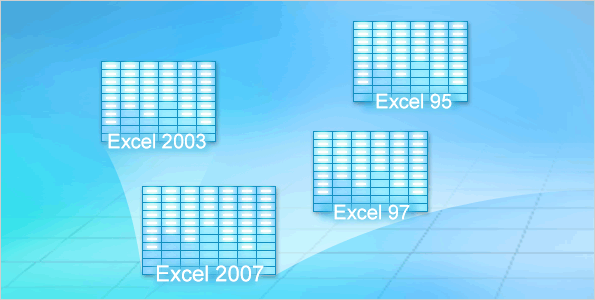 En Excel 2007, puede abrir archivos creados en Excel 95 hasta Excel 2003.
[Speaker Notes: En esta lección aprenderá a compartir sus hojas de cálculo de Excel 2007 con personas que aún no tienen Excel 2007 y obtendrá más información sobre los motivos por los que se ha cambiado el formato de archivo.]
Ventajas del nuevo formato
El nuevo formato de archivo trae consigo mejoras en Excel.
Éstas son sus principales ventajas:
Nuevas características
Archivos más seguros
Menor riesgo de que los archivos resulten dañados
[Speaker Notes: Nuevas características. Además de las características descritas en las lecciones anteriores, el número de filas de una hoja de cálculo se ha aumentado de 65.536 a 1.048.576. El número de columnas se ha aumentado de 256 a 16.384. Puede escribir fórmulas más grandes en la nueva barra de fórmulas de tamaño ajustable. Y si hace clic en grandes bloques de texto en una celda, la barra de fórmulas ya no se dividirá en la cuadrícula de la hoja de cálculo.
Archivos más seguros. Los libros que contienen código no deseado o macros son más fáciles de identificar y bloquear.
Menor riesgo de que los archivos resulten dañados. Excel incluye una característica mejorada que permite abrir archivos dañados y recuperar parte del trabajo que, de no ser así, se perdería.]
Nuevos formatos de archivo y nuevas opciones al guardar
Cuando guarde un archivo en Excel 2007, podrá seleccionar entre varios tipos de archivo.
Libro de Excel (*.xlsx). Utilice este formato cuando no haya macros ni código de VBA.
Libro de Excel habilitado para macros (*.xlsm). Utilice este formato cuando haya macros o código de VBA. 
Plantilla de Excel (*.xltx). Utilice este formato cuando necesite una plantilla.
Ponerse rápidamente al día
[Speaker Notes: Libro de Excel (*.xlsx). Guarde un libro con este formato si no contiene macros ni código de Microsoft Visual Basic® para Aplicaciones (VBA). Si intenta guardar un libro como un libro de Excel y contiene comandos de macros o proyectos de VBA, Excel 2007 le avisará de que la macro o el código de VBA se eliminarán del archivo. 
Libro de Excel habilitado para macros (*.xlsm). Guarde el libro con este formato cuando contenga macros o código de VBA. Si intenta guardar un libro que contiene macros o código de VBA como el tipo de archivo Libro de Excel, Excel le aconsejará que no lo haga.
Plantilla de Excel (*.xltx). Guarde el libro con este formato si necesita una plantilla.]
Nuevos formatos de archivo y nuevas opciones al guardar
Cuando guarde un archivo en Excel 2007, podrá seleccionar entre varios tipos de archivo.
Libro de Excel habilitado para macros (*.xlsm). Utilice este formato cuando necesite una plantilla y el libro contenga macros o código de VBA.
Libro binario de Excel (*.xlsb). Utilice este formato con un libro especialmente grande.
Ponerse rápidamente al día
[Speaker Notes: Libro de Excel habilitado para macros (*.xlsm). Guarde el libro con este formato cuando necesite una plantilla y el libro contenga macros o código de VBA.
Libro binario de Excel (*.xlsb). Guarde el libro con este formato si el libro es especialmente grande; este tipo de archivo se abrirá más rápidamente que uno con el formato Libro de Excel muy grande. Dispondrá de las nuevas características de Excel, pero no de XML.]
Nuevos formatos de archivo y nuevas opciones al guardar
Cuando guarde un archivo en Excel 2007, podrá seleccionar entre varios tipos de archivo.
Libro de Excel 97-2003 (*.xls). Utilice este formato cuando necesite compartir el libro con alguien que trabaja en una versión anterior de Excel.
Libro de Microsoft Excel 5.0/95 (*.xls). Utilice este formato cuando necesite compartir el libro con alguien que trabaja en Microsoft Excel 5.0.
Ponerse rápidamente al día
[Speaker Notes: Libro de Excel 97-2003 (*.xls). Guarde el libro con este formato cuando necesite compartirlo con alguien que trabaja con una versión anterior de Excel y no dispone del Módulo de compatibilidad de Microsoft Office para los formatos de archivos de 2007 Office Word, Excel y PowerPoint.
Libro de Microsoft Excel 5.0/95 (*.xls). Guarde el libro con este formato cuando necesite compartirlo con alguien que utiliza Microsoft Excel 5.0. La mayoría de las características de Excel 2007 se desactivarán cuando guarde el libro como este tipo de archivo.]